Χρόνος καί αἰωνιότητα στόν Πλωτῖνο Ενότητα 1η: Εισαγωγή στη Φιλοσοφία του Πλωτίνου  Ελένη ΠερδικούρηΣχολή Ανθρωπιστικών και Κοινωνικών ΣπουδώνΤμήμα Φιλοσοφίας
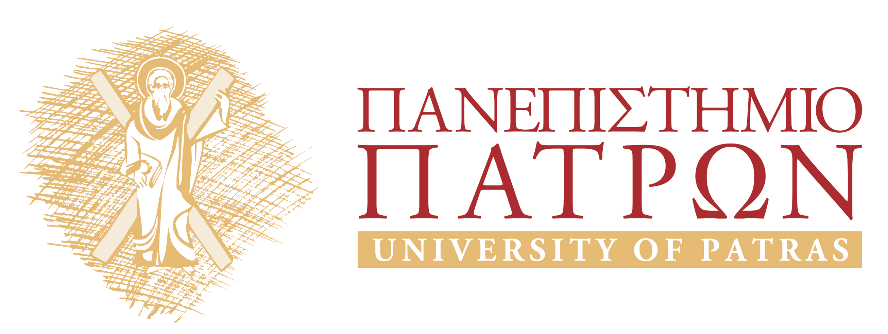 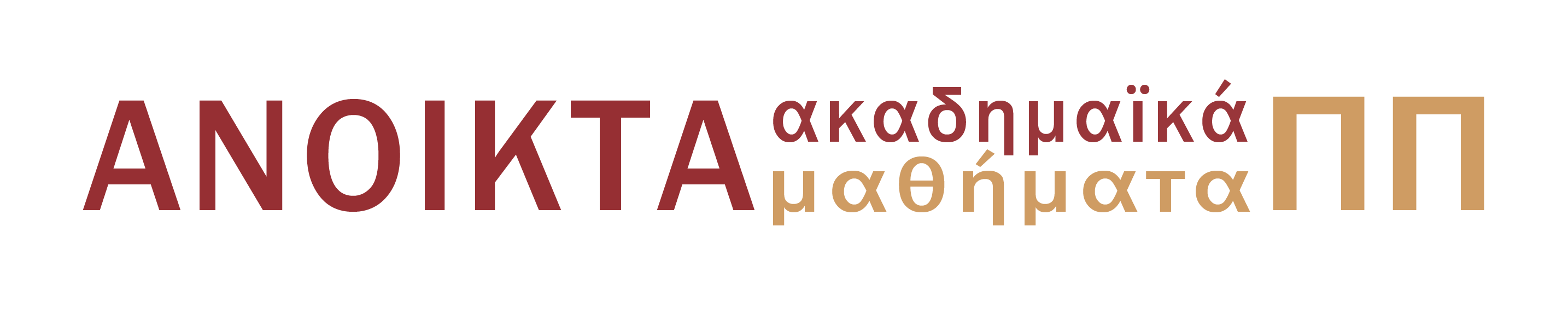 Σκοπός ενότητας
Μέσω της αναφοράς βιογραφικών και στοιχείων του φιλοσοφικού έργου του Πλωτίνου, το μάθημα στοχεύει να εισάγει :

στην εποχή του Πλωτίνου,

στις βασικές έννοιες του πλωτινικού φιλοσοφικού προγράμματος.
Για τη ζωή του Πλωτίνου (περίπου 204–270 μ.Χ.)
Έχουμε ελάχιστες πληροφορίες για τη ζωή του Πλωτίνου:

Γεννήθηκε στη Λυκόπολη της Αιγύπτου,
Εκρωμαϊσμένος με ελληνική παιδεία,
Μαθητής του Ἀμμωνίου Σακκά,
Ακολουθεί τον αυτοκράτορα Γορδιανό τον 3ο στην εκστρατεία του εναντίον των Περσών για να γνωρίσει τη φιλοσοφία της Ανατολής,
Έπειτα από τη δολοφονία του αυτοκράτορα φυγαδεύεται στη Ρώμη όπου ιδρύει τη «Σχολή» του.
Ἐννεάδες
Ο Πορφύριος εξέδωσε τις Ἐννεάδες σε 6 τόμους. Ο κάθε τόμος έχει 9 πραγματείες, γι' αυτό ονομάζονται και Ἐννεάδες. Το σύνολο των πραγματειών είναι 54.
Παραπομπές στις Ἐννεάδες
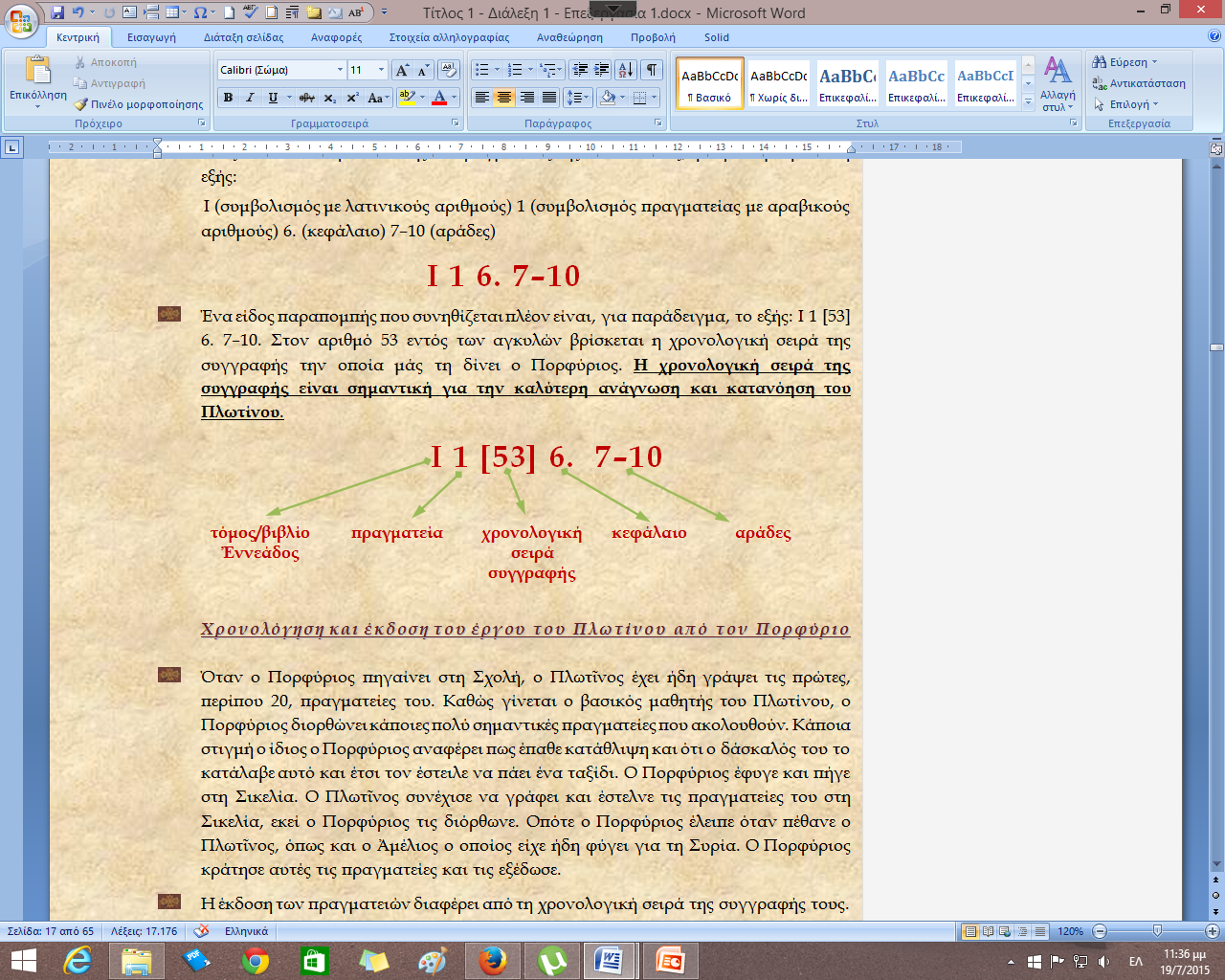 Ο Πλωτῖνος πληρούσε το αίτημα της αρχαίας φιλοσοφίας:
Δε διδάσκεις κάτι, αλλά ζεις σύμφωνα με αυτήν τη φιλοσοφία!

	Η φιλοσοφία δεν είναι μία τεχνική μάθηση που διδάσκεται στις Σχολές αλλά είναι για τους Αρχαίους ένας τρόπος ζωής.
Η «Σχολή» του Πλωτίνου
Δεν είναι μία δογματική Σχολή στο πρότυπο των προηγούμενων, αλλά περισσότερο ένας κύκλος σεμιναρίων, 
Αν και τα μαθήματα της Σχολής είναι σεμιναριακού τύπου με έναν χαρακτήρα χαλαρό, η θεωρία του Πλωτίνου είναι συγκροτημένη,
Συνήθως η συζήτηση στη «Σχολή» ξεκινά με την ανάγνωση ενός υπομνήματος και όχι με τη διατύπωση ενός ερωτήματος, 
Ο Πλωτῖνος προφανώς διέθετε τα έργα τα οποία εμείς σήμερα δε διαθέτουμε.
Κλειδί στην κατανόηση του πλωτινικού έργου
Υπάρχει όμως ένα κλειδί για να καταλάβουμε τον Πλωτῖνο. Αυτό το κλειδί για τον μελετητή είναι να μην ψάχνει μόνο τις πηγές, αλλά επίσης να βλέπει πώς τοποθετεί ο ίδιος ο φιλόσοφος τον ἑαυτό του σ' αυτόν τον χώρο διαμάχης της αρχαίας φιλοσοφίας για το τι είναι ἀλήθεια ή τι δεν είναι ἀλήθεια. 
Ο Πλωτῖνος αυτοπροσδιορίζεται ως πλατωνικός. Θεωρεί πως ο Πλάτων έχει δίκιο και πως η φιλοσοφία του είναι ἀληθής.
Σε τι έχει ο Πλάτων δίκιο για τον Πλωτῖνο;
Υπάρχουν κάποιες ὀντότητες, τις οποίες ο Πλάτων τις ονομάζει Ἰδέες. Οι ὀντότητες αυτές συνιστούν τα αντικείμενα της γνώσης, γιατί είναι αἰώνιες, αμετάβλητες. 

Η ψυχή είναι ανεξάρτητη, είναι χωριστή από το σώμα, άρα είναι αθάνατη, έχει δηλαδή μία δική της αυτόματη νοητική ζωή.
Η σημασία της πρόσβασης στις Ἰδέες
Γιατί είναι σημαντικό το να είναι η ψυχή χωριστή από το σώμα; 
	
	Επειδή το να είναι η ψυχή χωριστή από το σώμα αποτελεί την προϋπόθεση για να έχει η ψυχή πρόσβαση στις Ἰδέες. 

	Εξάλλου θα μπορούσαν να υπάρχουν οι Ἰδέες, αἰώνια και αμετάβλητα αντικείμενα ταυτόσημα με τον ἑαυτό τους όπως είναι οι ἀριθμοί και τα θεωρήματα των μαθηματικών, αλλά εμείς να μην έχουμε καμία πρόσβαση σ' αυτές.
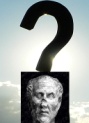 Πώς ακριβώς ο Πλωτῖνος αυτοπροσδιορίζεται ως πλατωνικός;
Ο ίδιος ο Πλωτῖνος ισχυρίζεται πως ο Πλάτων και οι παλαιοί είχαν δίκιο σ' αυτά που είπανε. Από την άλλη, ο Πλωτῖνος θεωρεί ότι χρειάζεται ερμηνεία σε ό,τι λέγανε και ο Πλάτων και οι παλαιοί.
Ο Πλωτῖνος δεν είναι φανατικά πλατωνικός με την έννοια ότι πολλές φορές διορθώνει τον Πλάτωνα, ωστόσο ποτέ δεν αναφέρει ότι τον διορθώνει, το κάνει αυτό υπόρρητα.
Ο Πλωτῖνος διαφέρει μερικές φορές τόσο πολύ ώστε να λέει τα αντίθετα από τον Πλάτωνα. Ιδιαιτέρως στο θέμα της τέχνης, ισχυρίζεται τα ακριβώς αντίθετα.
Μπορεί, ωστόσο, ο Πλωτῖνος να επαναφέρει τις δύο βασικές πλατωνικές θέσεις στο προσκήνιο;
Ο Πλωτῖνος δεν μπορεί να θεωρήσει πως απλώς οι δύο βασικές πλατωνικές θέσεις ισχύουν και να προχωρήσει. Η Θεωρία των Ἰδεῶν σε μεγάλο βαθμό έχει πέσει σε αχρηστία, κυρίως εξαιτίας της καταλυτικής κριτικής που έχει υποστεί από τον Ἀριστοτέλη. 

Για τον Πλωτῖνο δεν είναι αρκετό να πει ότι ο Πλάτων έχει δίκιο, πρέπει να πείσει και αυτό είναι εφικτό μόνο μέσω της απάντησης στον μεγαλύτερο κριτικό του, τον Ἀριστοτέλη.
Δεύτερο κλειδί στην κατανόηση του έργου του Πλωτίνου
Το πρώτο πράγμα που πρέπει να κάνουμε όταν διαβάζουμε Πλωτίνο είναι να αναγνωρίζουμε τις πλατωνικές θέσεις και να ψάχνουμε τη συζήτηση με τον Ἀριστοτέλη. Η συζήτηση με τον Ἀριστοτέλη είναι δυνατό να αναγνωριστεί γιατί και εμείς διαθέτουμε αρκετά δικά του έργα σωζόμενα.


Στον Πλωτῖνο δεν ανιχνεύεται η μερίμνα, που θα χαρακτηρίσει όλο τον Ύστερο Νεοπλατωνισμό, της συμφωνίας του Πλάτωνα και του Ἀριστοτέλη.
Η πρωτοτυπία του έργου του Πλωτίνου
Η προσπάθειά του Πλωτίνου στην ανασκευή του Ἀριστοτέλη εξηγεί σε μεγάλο βαθμό την πρωτοτυπία του. Αυτός είναι και ο λόγος για τον οποίο δεν είναι σχολιαστής, αλλά είναι πρωτότυπος φιλόσοφος. 

Ένας από τους λόγους της πρωτοτυπίας του Πλωτίνου εντοπίζεται σ' αυτήν την προσπάθεια να κάνει κριτική στον Ἀριστοτέλη, να δείξει πως ο Ἀριστοτέλης έχει άδικο και όχι μόνο στην κριτική του απέναντι στον Πλάτωνα.
Η έκδοση των πραγματειών από τον Πορφύριο
Η έκδοση των πραγματειών διαφέρει από τη χρονολογική σειρά της συγγραφής τους.
Ο Πορφύριος μάς δίνει δύο καταλόγους των πραγματειών:
Ο πρώτος κατάλογος καταγράφει τις πραγματείες όπως αυτές γράφτηκαν,

Ο δεύτερος κατάλογος καταγράφει τη σειρά με την οποία ο Πορφύριος εξέδωσε τις πραγματείες.
Η μέθοδος της ἀναγωγής
Η φιλοσοφική μέθοδος του Πλωτίνου είναι ἀναγωγική, δηλαδή μία μέθοδος που ξεκινά από τον άνθρωπο, από τον αἰσθητό κόσμο και σιγά-σιγά ανάγεται στις ἀρχές, στο νοητό και πέραν του νοητοῦ.
Δυσκολίες στη μελέτη του έργου του Πλωτίνου
Η σειρά με την οποία ο Πορφύριος εκδίδει το έργο του Πλωτίνου παρουσιάζει πρόβλημα για τους μελετητές: μέσα από αυτήν τη σειρά δεν μπορεί να γίνει κατανοητό εάν υπάρχει εξέλιξη στη θέση του Πλωτίνου ή όχι,
Όσον αφορά τα σεμινάρια του Πλωτίνου, ξέρουμε περίπου τι διάβαζαν εκεί. Αυτό συνιστά μία πολύ μεγάλη επιπρόσθετη δυσκολία στην ανάγνωση του έργου του,
Στη συνομιλία του Πλωτίνου με τους προγενέστερούς του, δε γνωρίζουμε ποιους εμπλέκει κάθε φορά,
Μία φιλολογική δυσκολία έχει να κάνει με τη γλώσσα. Οι πραγματείες του Πλωτίνου είναι γραμμένες με προφορικό τρόπο, αναπαράγουν τη συζήτηση που γίνεται στο σεμινάριο.
Οἱ τρεῖς ἀρχές τοῦ Πλωτίνου
Γιατί ο Πλωτῖνος θεωρεί πραγματικά αυτά τα οποία δεν ανήκουν στον αἰσθητό κόσμο;
Συνηθίζεται η πλατωνική φιλοσοφία να θεωρείται δυϊστική. Αυτό συμβαίνει επειδή χωρίζει την πραγματικότητα σε αἰσθητή και νοητή. Θα περίμενε οπότε κανείς ότι και ο Πλωτῖνος θα ήταν δυϊστής, εφόσον είναι πλατωνικός.

Το ενδιαφέρον για τον Πλωτῖνο, ως πλατωνικού που συμφωνεί στο ότι υπάρχουν Ἰδέες και η ψυχή είναι χωριστή από το σώμα, είναι το ότι είναι μονιστής και μάλιστα αυστηρώς μονιστής.
Ο αἰσθητός και ο νοητός κόσμος
Ο Πλωτῖνος ισχυρίζεται ότι υπάρχει ένας κόσμος, ο νοητός κόσμος ο οποίος είναι περισσότερο πραγματικός από τον αἰσθητό. 

Τη θέση του Πλάτωνα της βασικής αντίθεσης μεταξύ ενός γίγνεσθαι που παρατηρείται στον χώρο του αἰσθητοῦ αέναου και ενός αμετάβλητου, σταθερού ὄντος ή μίας σταθερής, αμετάβλητης κατάστασης που παρατηρείται στον χώρο των νοητῶν τη δέχεται ο Πλωτῖνος, αλλά μετά την επεξεργάζεται με τον δικό του τρόπο.

Ο Πλωτῖνος είναι ο εισηγητής της έκφρασης του νοητοῦ κόσμου. παίρνει από τον Πλάτωνα τη θέση, αλλά όχι και την έκφραση νοητός κόσμος.
Γιατί υφίσταται η διαίρεση της πραγματικότητας σε δύο επίπεδα;
Έχουμε διαίρεση της πραγματικότητας σε δύο επίπεδα αρχικά για λόγους γνωσιοθεωρητικούς.

Η απόδοση στο νοητό μίας οργανικής δομής και αντίστοιχα στο αἰσθητό μίας επίσης οργανικής δομής που αντλεί κατά κάποιον τρόπο το νοητό, επιτρέπει στον Πλωτῖνο να λύσει το πρόβλημα της μέθεξης, τού πώς μετέχει, δηλαδή, το αἰσθητό στο νοητό.
Γιατί ο κόσμος δεν εξηγείται επαρκώς από μόνος του;
Από τη στιγμή που ο κόσμος δεν εξηγείται επαρκώς από μόνος του, πρέπει να βρούμε ποια είναι η ἀρχή που τον διέπει και μάς εξηγεί το γεγονός ότι είναι εύτακτος όπως είναι.  
	Τι είναι αυτό το οποίο δεν εξηγείται επαρκώς από μόνο του; 

	Η πολλαπλότητα λέει ο Πλωτῖνος είναι εκείνη η οποία δεν εξηγεί τον ἑαυτό της. 

	Με άλλα λόγια, η βασική διάκριση που έχουμε, η οποία είναι πλατωνική, είναι διάκριση ανάμεσα στο ένα και στα πολλά, δηλαδή διάκριση ανάμεσα στην ἑνότητα και στην πολλαπλότητα.
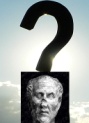 Είναι από το Ἕν που τα ὄντα είναι ὄντα.
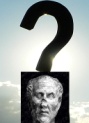 Γιατί, ωστόσο, ο αἰσθητός κόσμος δεν αυτο–εξηγείται;
 
	Ο Πλωτῖνος θεωρεί ότι αυτό που κάνει τα ὄντα να είναι ὄντα, η ἀρχή δηλαδή που εξηγεί γιατί ένα ὄν είναι ὄν, ότι κάτι είναι ζωντανό ή πραγματικό, είναι το ότι κάθε ὄν είναι Ἕν.

	Η ἀρχή του ὄντος, αυτό που εξηγεί γιατί ένα ὄν είναι αυτό που είναι, δηλαδή ὄν, είναι η ἑνότητα. Άρα, έχουμε προτεραιότητα του ενός έναντι του ὅλου.
Η Ψυχή
Μία κλασική απάντηση στην αρχαία φιλοσοφία είναι το ότι αυτό που εξηγεί τη δομή του αἰσθητοῦ κόσμου είναι η ψυχή.
	
	Το σύμπαν είναι έμψυχο, γιατί έχει ζωή, οτιδήποτε έχει ζωή έχει ψυχή. 
	Η ἀρχή του κόσμου είναι η ψυχή. 
	
	Άρα, έχει επέλθει άνοδος ενός επιπέδου από τον αἰσθητό κόσμο στην ψυχή.
Η σκέψη έχει αυτό το χαρακτηριστικό: την ελευθερία από το σώμα.
Στους αρχαίους υπάρχει αυτή η αίσθηση τού ότι υπάρχει κάτι που είναι ανεξάρτητο από το σώμα, κάτι που δεν υπόκειται όχι μόνο στη γέννηση και τη φθορά, αλλά δεν υπόκειται σε καμία μεταβολή και μπορεί να έχει πρόσβαση στην ίδια την αλήθεια του ὄντος. 

	Αυτό το πράγμα είναι ο Νοῦς.
Τι είναι όμως ειδικά ο Νοῦς για τον Πλωτῖνο;
Ο Νοῦς για τον Πλωτῖνο αφενός είναι ο νοητός κόσμος, είναι το αρχέτυπο του αἰσθητοῦ σύμπαντος, είναι η ίδια η λειτουργία της νόησης, αφετέρου είναι το νοεῖν ως λειτουργία που οδηγεί στη αληθή γνώση, στην επιστήμη .

	Για να καταλάβουμε την αἰωνιότητα στον Πλωτῖνο θα πρέπει να εξηγήσουμε πολύ αναλυτικά τη δομή του Νοῦ.
Ο Νοῦς είναι απλός ή πολλαπλός;
Ο Νοῦς είναι πιο ενιαίος από την Ψυχή, επειδή η Ψυχή έχει πολλαπλές λειτουργίες και είναι και πολλές ψυχές σε πολλά σώματα.
	

	O Νοῦς είναι ένας, και είναι πιο ένας από την Ψυχή. Ωστόσο, ο Νοῦς δεν είναι πλήρως ένας, επειδή, όπως έχει ειπωθεί, ο Νοῦς είναι ο νοητός κόσμος που περιλαμβάνει τα νοητά, τα νοητά είναι πολλά, δεν είναι ένα.
Τι νοεί ο Νοῦς σύμφωνα με τον Πλωτῖνο;
Ο Νοῦς είναι πολλαπλός με αυτούς τους δύο τρόπους: πολλαπλός ως περιεχόμενο (περιέχει όλα τα νοητά) και διττός ως νόηση (ως λειτουργία του νοεῖν).

	Ο Νοῦς νοεί τον ἑαυτό του! Μόλις τώρα όμως ειπώθηκε πως ο Νοῦς έχει περιεχόμενό του τα νοητά. Άρα, τι σημαίνει ότι ο Νοῦς νοεί τον ἑαυτό του; Σημαίνει ότι τα νοητά είναι ο ἑαυτός του.
Σύνολο – Σύστημα
Σύνολο: Ένας αριθμός πραγμάτων που μπορώ να τα εντάξω έτσι σε ένα σύνολο χωρίς αυτά να έχουν καμία σχέση μεταξύ τους (για παράδειγμα, το σύνολο πραγμάτων που βρίσκονται αυτήν τη στιγμή επάνω στην έδρα τα οποία είναι διαφορετικά αντικείμενα).

Σύστημα: Ας πάρουμε το ηλιακό σύστημα, δεν είναι απλά ένα σύνολο από πλανήτες, είναι όλα τα πράγματα που συνδέονται μεταξύ τους, το ένα επηρεάζει το άλλο.
Τι είναι ο νοητός κόσμος;
Ο νοητός κόσμος είναι όχι μόνο όλα τα νοητά (ταυτότητα, ἑτερότητα, πολλαπλότητα, ὁμοιότητα, ἰσότητα, δικαιοσύνη, κάλλος, κ.λ.π.), αλλά και οι σχέσεις που τα συνδέουν (το γεγονός ότι η κίνηση είναι ἑτερη της στάσης, ότι η ταυτότητα και η ἑτερότητα είναι ἑτερα πράγματα αλλά μπορούν να συνυπάρξουν σε μία ευρύτερη έννοια που λέγεται ἑνότητα, κ.λ.π.).
Το κριτήριο τῆς ἀληθείας
Αυτό είναι ακριβώς για τον Πλωτῖνο το κριτήριο τῆς ἀληθείας, το ότι αίρεται η ἐξωτερικότητα του αντικειμένου. Τα νοητά είναι ἐσωτερικά στον Νοῦ και ο Νοῦς νοώντας τα νοητά, νοεί τον ἑαυτό του.
Το σχήμα πολλαπλότητας του Νοῦ
Ο Νοῦς είναι πολλαπλός και διττός!

	Ο Νοῦς ως υποκείμενο είναι η ίδια η λειτουργία της νόησης, ως αντικείμενο είναι η πολλαπλότητα των νοητῶν. 
	
	Ο Νοῦς είναι δύο.
Εικόνες – Πηγές:
Σχήματα:


Σχήμα 1: 

Το πλωτινικό ιεραρχικό σχήμα των τριῶν πρῶτων ἀρχῶν.

Σύμβολα:
Bullets:
http://www.gutenberg.org/files/17330/17330-h/ 17330 -h.htm#linkC2HCH0002
Τέλος ενότητας
Σημείωμα Αναφοράς
Copyright Πανεπιστήμιο Πατρών, Ελένη Περδικούρη, 2015. «Χρόνος και Αιωνιότητα στον Πλωτίνο». Έκδοση: 1.0. Πάτρα 2015. Διαθέσιμο από τη δικτυακή διεύθυνση:
	
	eclass.upatras.gr/courses/PHIL1905
Χρηματοδότηση
Το παρόν εκπαιδευτικό υλικό έχει αναπτυχθεί στo πλαίσιο του εκπαιδευτικού έργου του διδάσκοντα.
Το έργο «Ανοικτά Ακαδημαϊκά Μαθήματα στο Πανεπιστήμιο Αθηνών» έχει χρηματοδοτήσει μόνο την αναδιαμόρφωση του εκπαιδευτικού υλικού. 
Το έργο υλοποιείται στο πλαίσιο του Επιχειρησιακού Προγράμματος «Εκπαίδευση και Δια Βίου Μάθηση» και συγχρηματοδοτείται από την Ευρωπαϊκή Ένωση (Ευρωπαϊκό Κοινωνικό Ταμείο) και από εθνικούς πόρους.
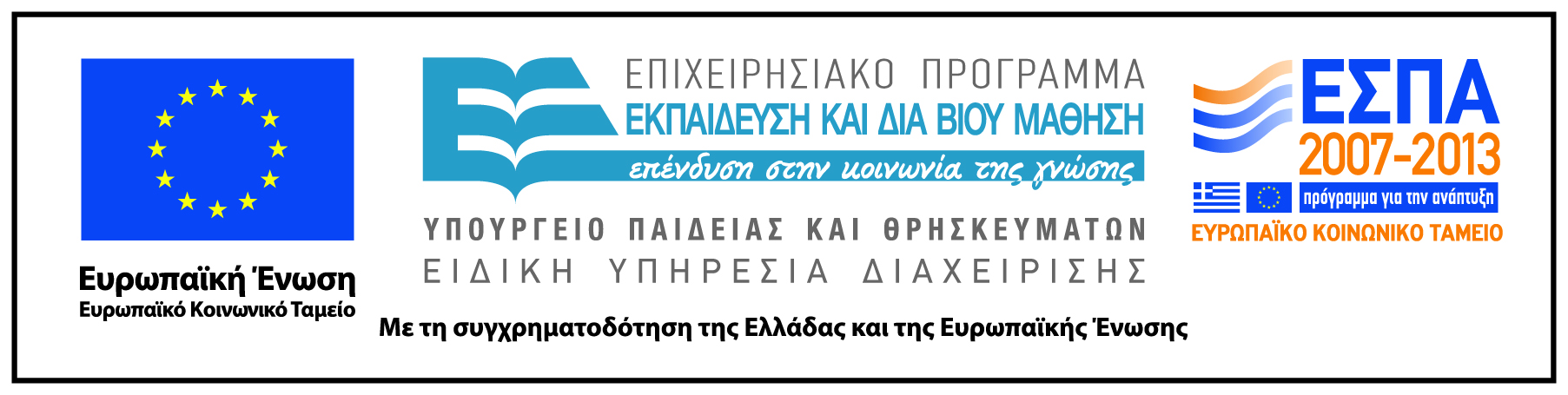 Σημείωμα Αδειοδότησης
Το παρόν υλικό διατίθεται με τους όρους της άδειας χρήσης Creative Commons Αναφορά, Μη Εμπορική Χρήση Παρόμοια Διανομή 4.0 [1] ή μεταγενέστερη, Διεθνής Έκδοση.   Εξαιρούνται τα αυτοτελή έργα τρίτων π.χ. φωτογραφίες, διαγράμματα κ.λ.π., τα οποία εμπεριέχονται σε αυτό και τα οποία αναφέρονται μαζί με τους όρους χρήσης τους στο «Σημείωμα Χρήσης Έργων Τρίτων».



    
                 
[1] http://creativecommons.org/licenses/by-nc-sa/4.0/


Ως Μη Εμπορική ορίζεται η χρήση:
που δεν περιλαμβάνει άμεσο ή έμμεσο οικονομικό όφελος από την χρήση του έργου, για το διανομέα του έργου και αδειοδόχο
που δεν περιλαμβάνει οικονομική συναλλαγή ως προϋπόθεση για τη χρήση ή πρόσβαση στο έργο
που δεν προσπορίζει στο διανομέα του έργου και αδειοδόχο έμμεσο οικονομικό όφελος (π.χ. διαφημίσεις) από την προβολή του έργου σε διαδικτυακό τόπο
Ο δικαιούχος μπορεί να παρέχει στον αδειοδόχο ξεχωριστή άδεια να χρησιμοποιεί το έργο για εμπορική χρήση, εφόσον αυτό του ζητηθεί.
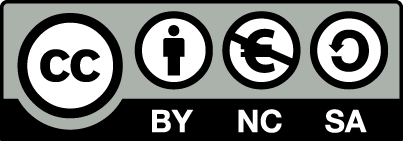